SE 102nd Avenue & Woodstock Blvd.
Local Improvement District
Resolution of Intent Hearing
July 25, 2018 – Agenda Item #787
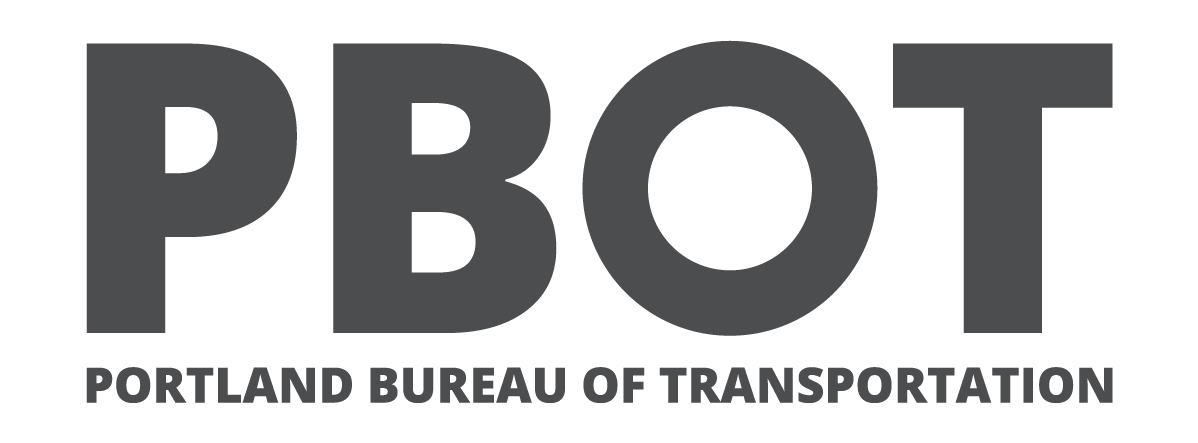 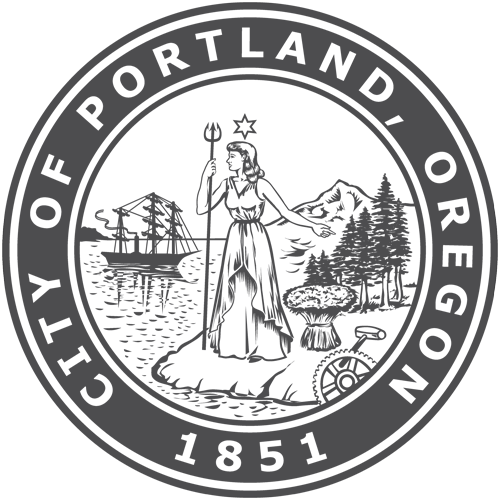 Andrew Aebi, M.B.A., Local Improvement District Administrator; SE 102nd & Woodstock LID Project Manager
Geren Shankar, SE Foster-Woodstock Couplet (96th – 101st Avenues) Project Manager
Project Located Lents Neighborhood & Lents URA
Original URA

Expanded URA

Paved With Curbs

Paved Without Curbs

Unpaved

Completed LIDs

City Boundary

Proposed New
LID Circled
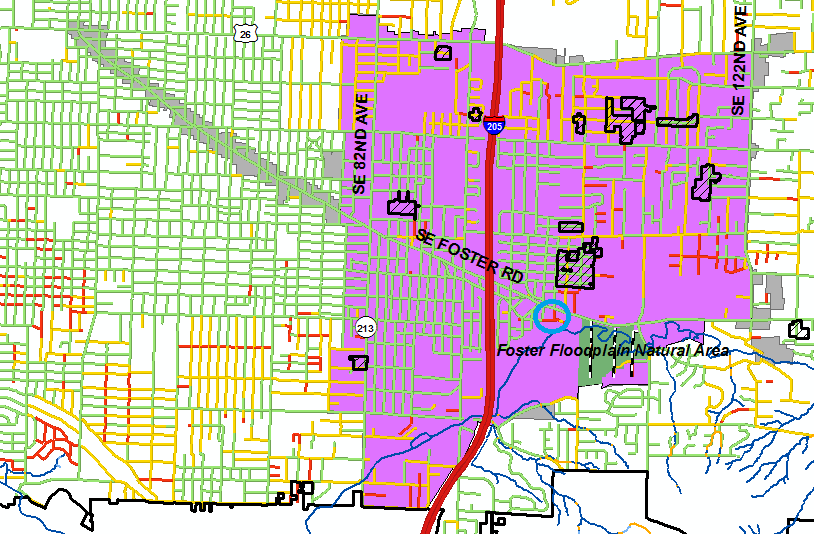 Project Map
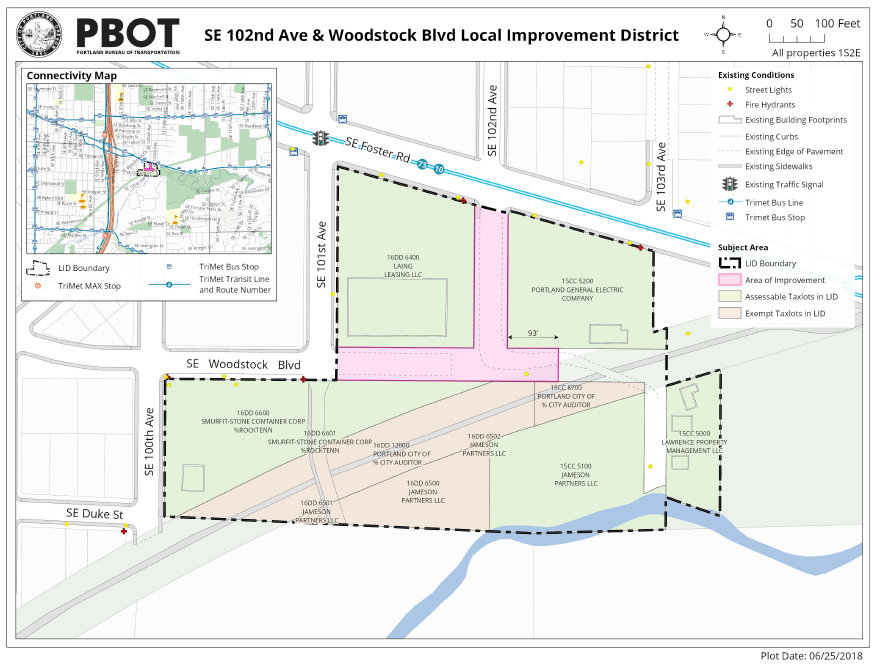 New LID Adjacent to New Sep. 2018 Frequent Service
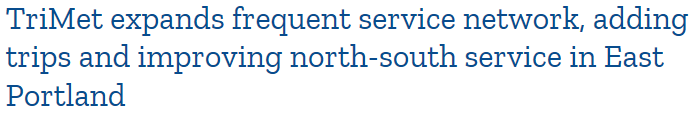 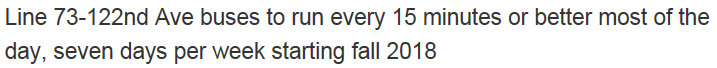 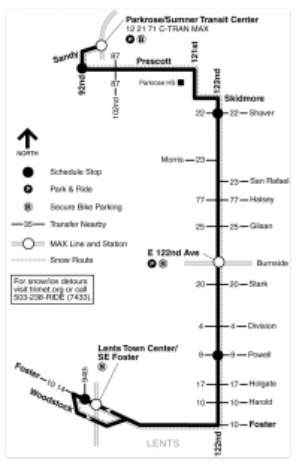 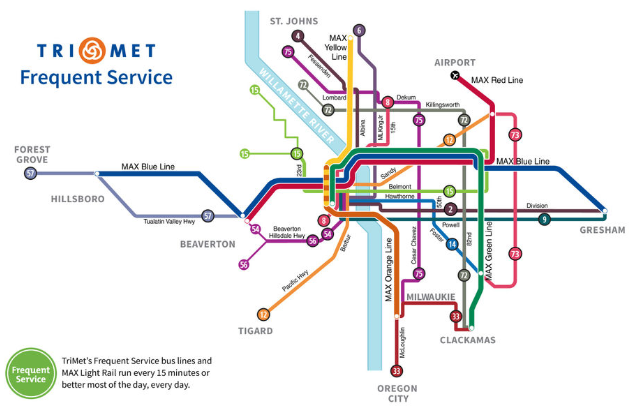 SE Woodstock Blvd. Street View
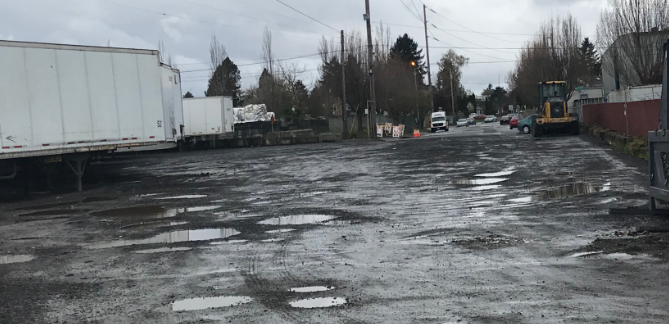 April 2018
SE 102nd Avenue Street View
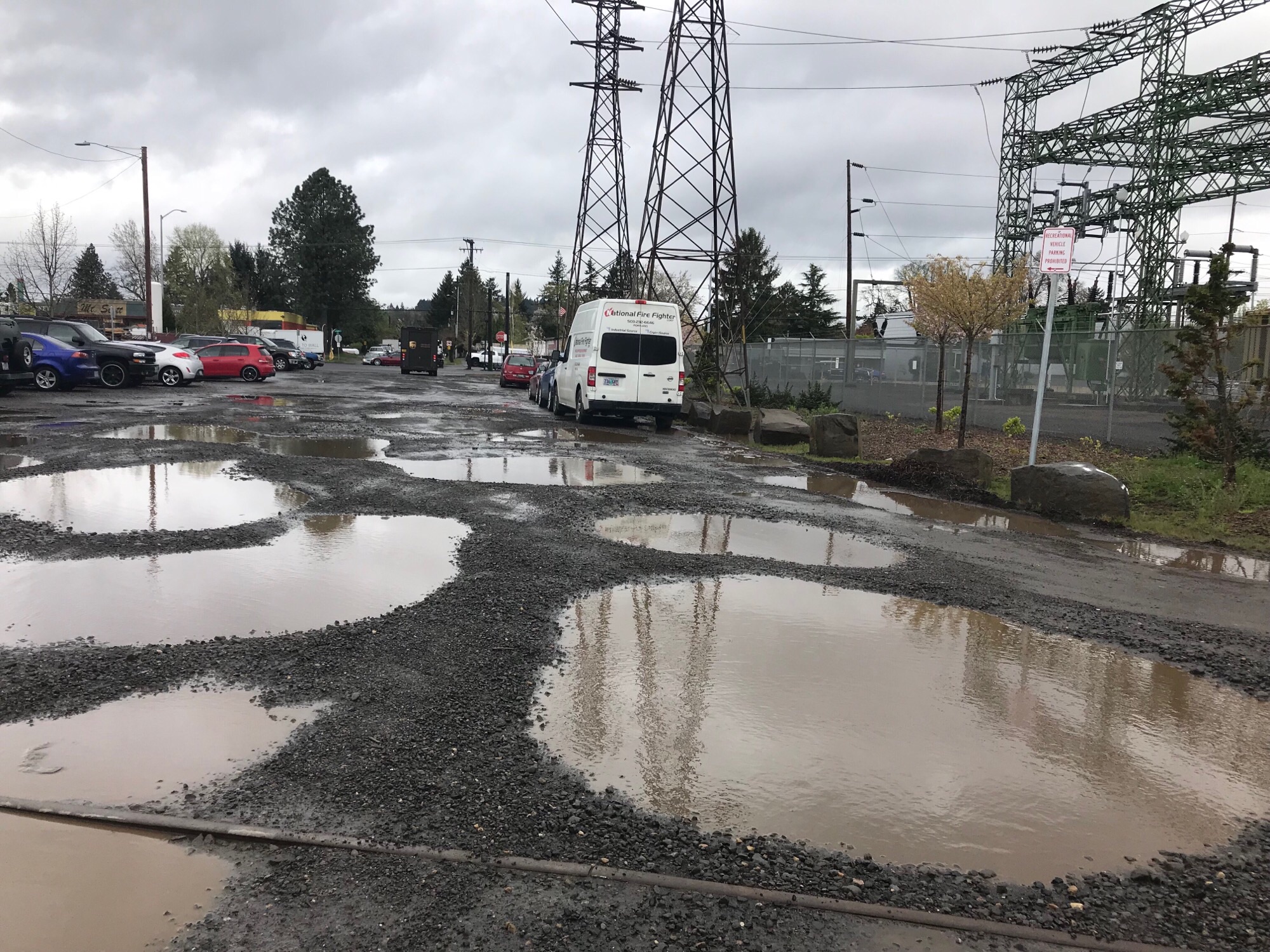 April 2018
Centerline Miles of Unpaved Streets
Current
   3.5 Miles in Lents Urban Renewal Area
   1.7 Miles in Lents Neighborhood Association 

8 Completed LIDs in Lents URA Expiring in 2022
    2.0 Miles
    $   474 / centerline foot in 2002;   $599 / centerline foot in 2007
    $1,570 / centerline foot in 2014;   $991 / centerline foot in 2018  

Foster Floodplain
    0.8 Miles Eliminated with BES Project Completed in 2012;  $0 on street

Combined Total
    2.8 Miles Eliminated with BES & LID Projects Combined
    45% Reduction from 6.3 Miles Since Lents URA Formed in 1998

Proposed SE 102nd & Woodstock LID
    8% Additional Reduction in Lents N.A. Unpaved Streets;  $1,693 / CL foot
BES Foster Floodplain Project East of New LID
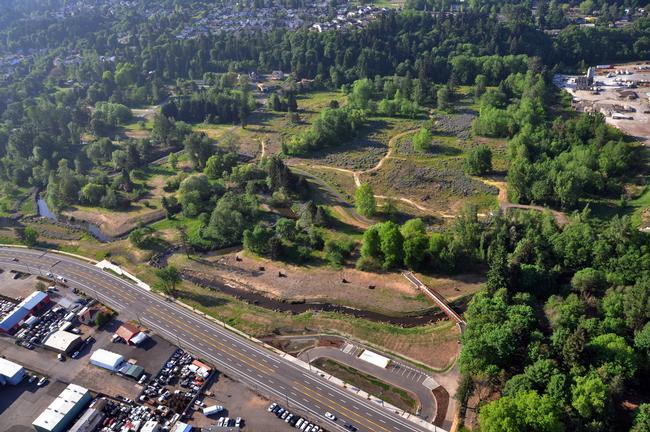 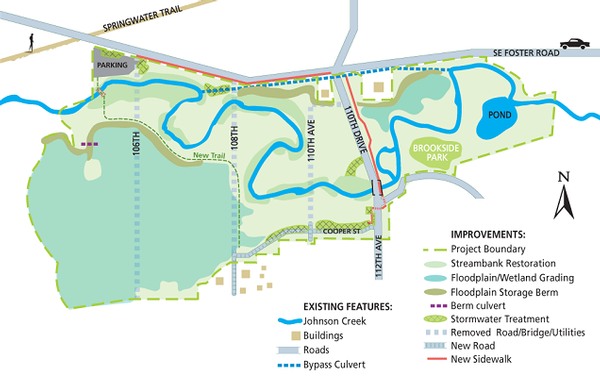 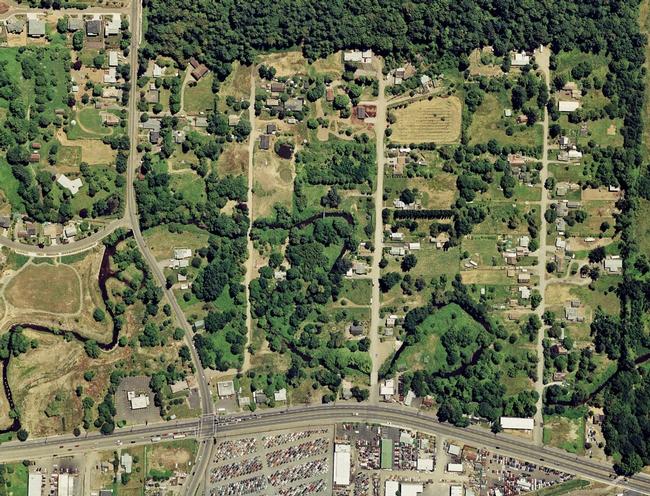 Completed in 2012 (above)
Prior to BES acquisition in 1998 (left)
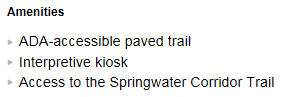 Foster / Woodstock Couplet Project West of New LID
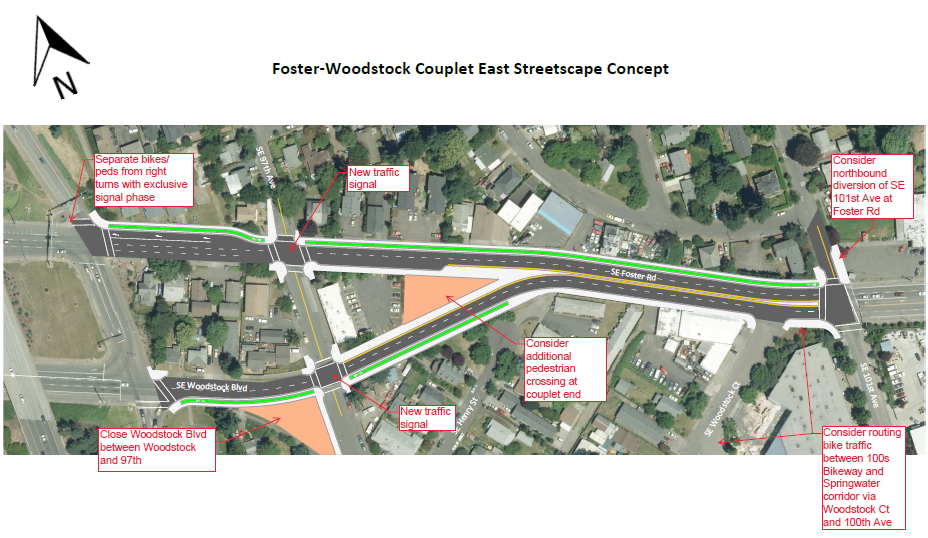 Likely will survey, design and construct both projects together
Foster / Woodstock Couplet (96th – 101st Avenues) and new LID